Enhancing Interoperability of FRBR-based Metadata
Jenn Riley
Indiana University 
Digital Library Program
[Speaker Notes: 11:40-12:05  (25 minutes)]
FRBR and the V/FRBR Project
International Conference on Dublin Core and Metadata Applications
10/21/2010
2
V/FRBR project @ Indiana U.
Concrete testbed for FRBR, using music (scores/recordings) as an example
Model for next-generation catalogs
Investigate FRBRized cataloging interfaces
Develop data model that embodies FRBR principles
Obviously this data must be interoperable
Opportunity to take advantage of data modeling work outside of libraries
International Conference on Dublin Core and Metadata Applications
10/21/2010
3
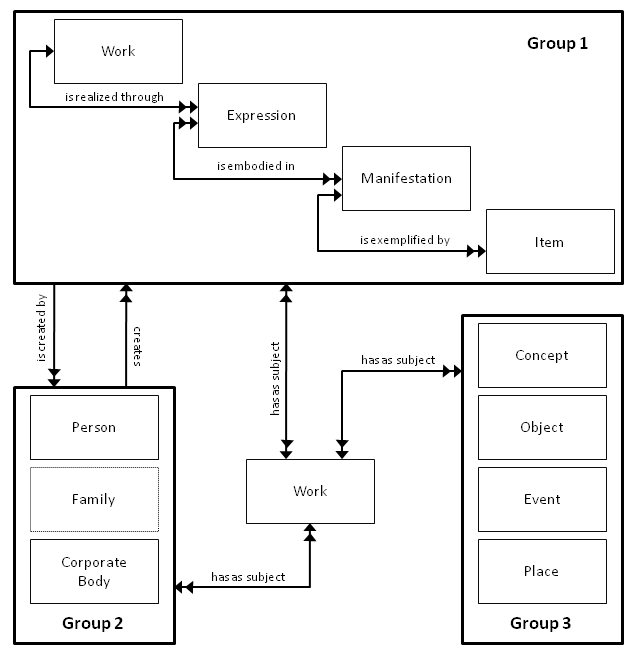 (selected)FRBR/FRAD entities & relationships
International Conference on Dublin Core and Metadata Applications
10/21/2010
4
How literally to take FRBR attributes?
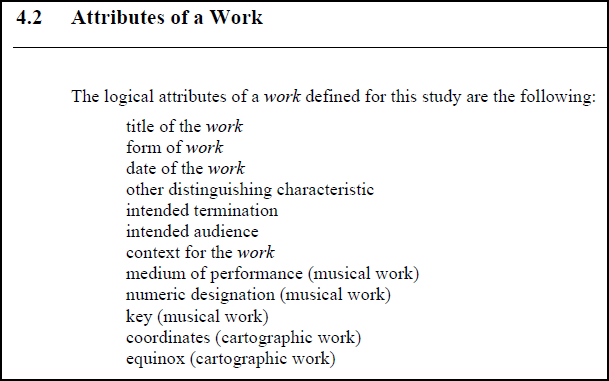 International Conference on Dublin Core and Metadata Applications
10/21/2010
5
Looking for guidance
-
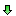 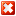 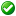 -
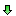 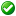 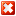 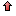 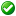 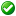 -
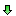 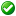 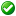 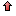 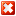 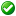 -
-
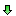 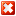 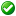 International Conference on Dublin Core and Metadata Applications
10/21/2010
6
Current status of data modeling activities
Lightweight specification in Excel
Listing formally all entities/attributes/relationships in FRBR/FRAD
Adding some features our project team believes are necessary to make FRBRized data useful in a production environment
Representation as W3C XML Schemas released
Data in XML format released
RDF/Linked Data representation work begun
International Conference on Dublin Core and Metadata Applications
10/21/2010
7
XML Representation of FRBR/FRAD Data
International Conference on Dublin Core and Metadata Applications
10/21/2010
8
Data model specification
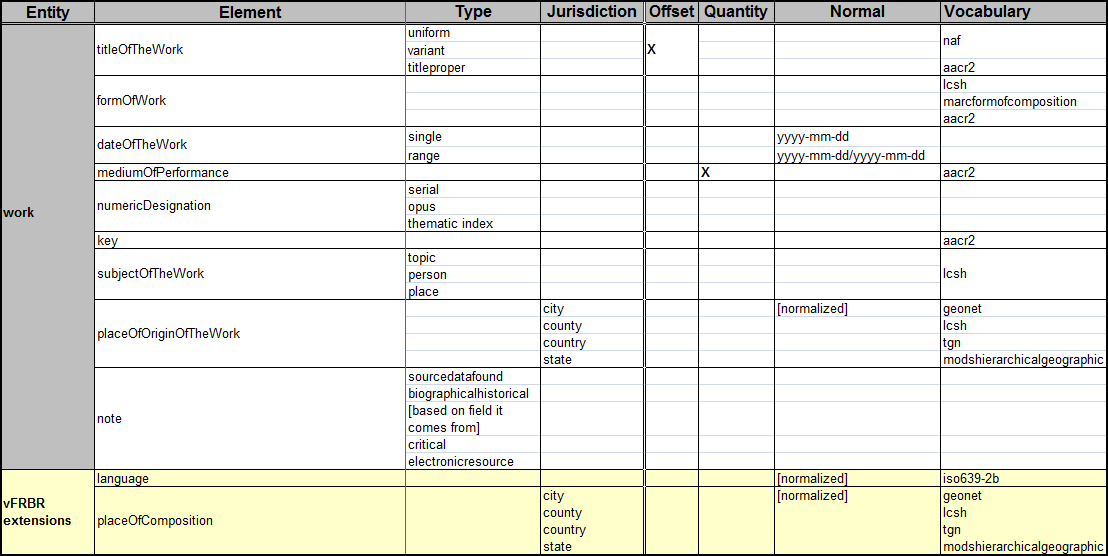 frbr
efrbr
vfrbr
International Conference on Dublin Core and Metadata Applications
10/21/2010
9
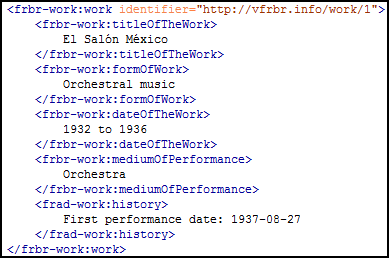 frbr
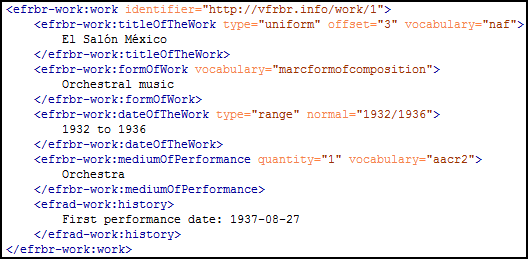 efrbr
International Conference on Dublin Core and Metadata Applications
10/21/2010
10
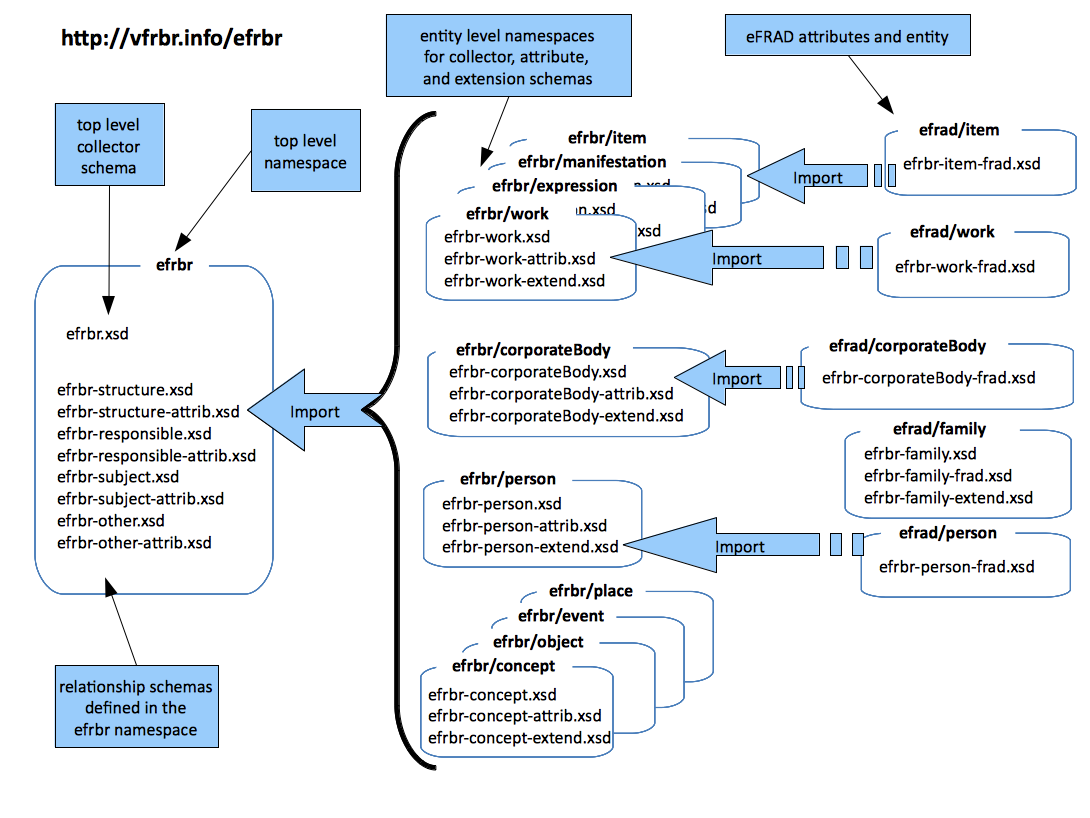 International Conference on Dublin Core and Metadata Applications
10/21/2010
11
Data Interoperability Issues
International Conference on Dublin Core and Metadata Applications
10/21/2010
12
Working towards Linked Data (1)
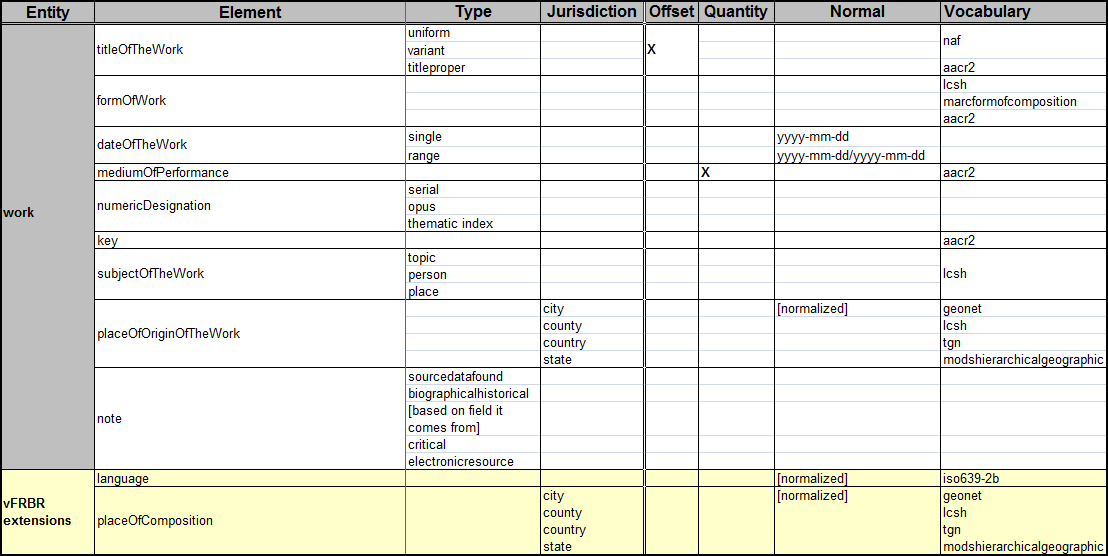 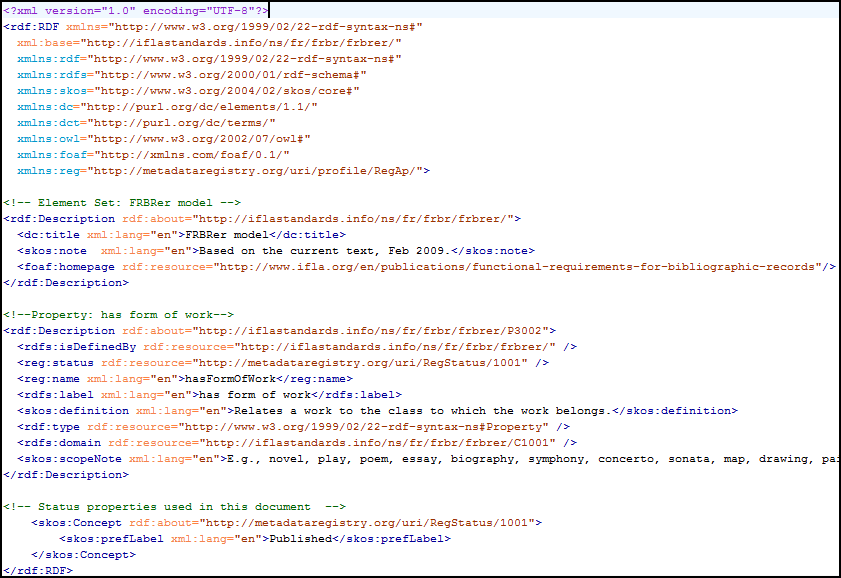 International Conference on Dublin Core and Metadata Applications
10/21/2010
13
Working towards Linked Data (2)
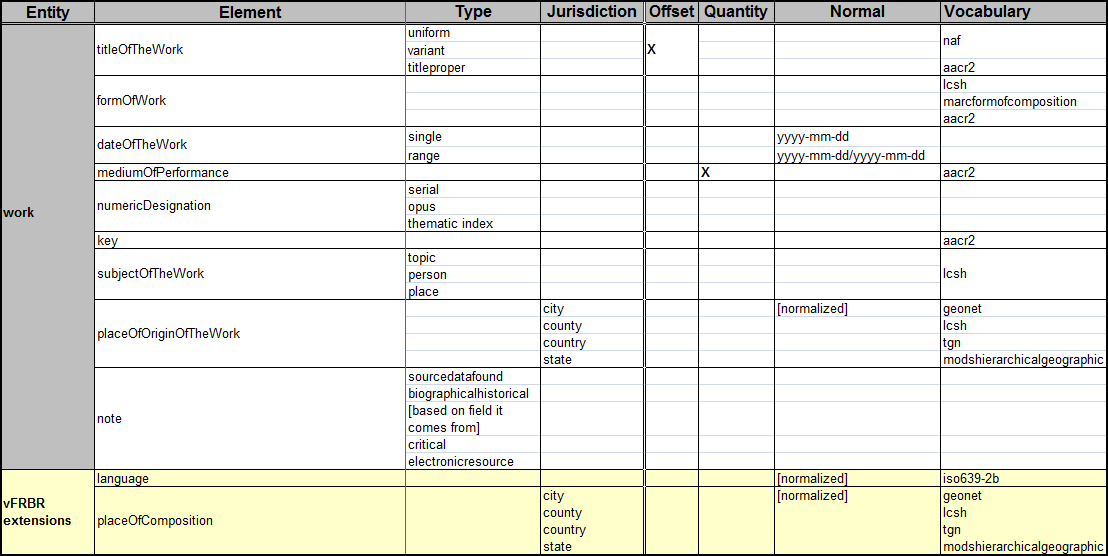 RDA registered properties
Music Ontology
FRBR in RDF (early model)
id.loc.gov
(etc.)
Potentially major complications conforming to formally specified domains and ranges.
International Conference on Dublin Core and Metadata Applications
10/21/2010
14
Working towards Linked Data (3)
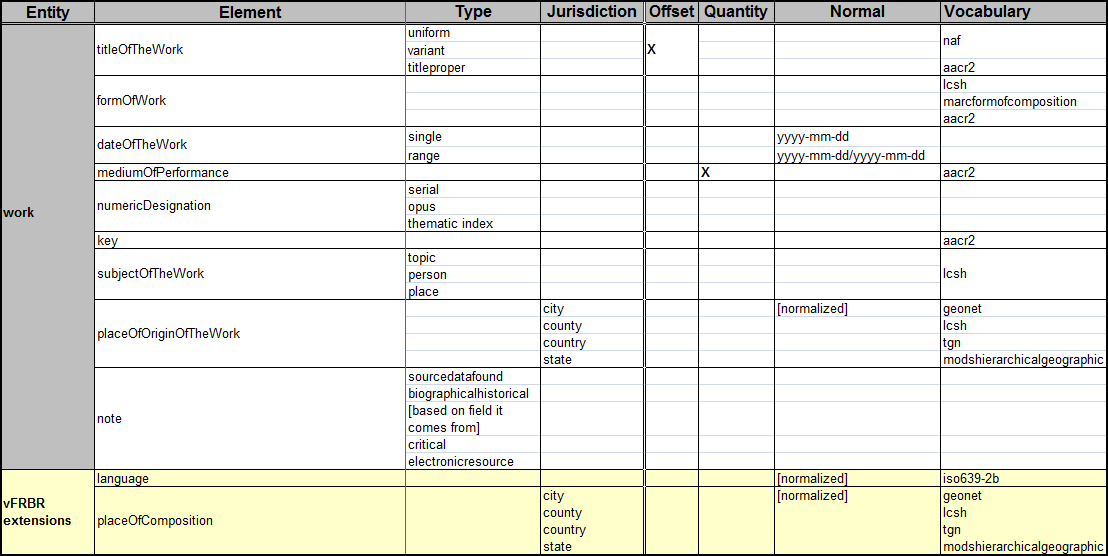 Need two versions of the data, in different properties?
This could be very easy, or very hard.
International Conference on Dublin Core and Metadata Applications
10/21/2010
15
Interoperability levels
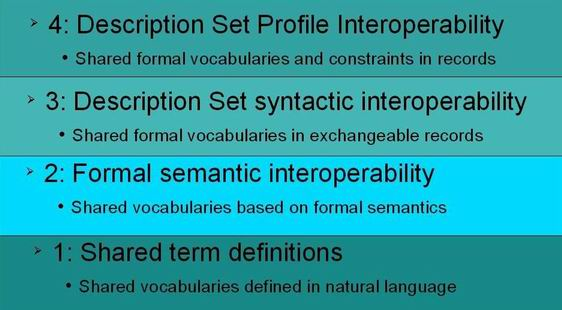 ???
RDF/Linked Data would reach Level 2
Current XML representation at Level 1
http://dublincore.org/documents/interoperability-levels/index.shtml
International Conference on Dublin Core and Metadata Applications
10/21/2010
16
SWAP, potentially V/FRBR, and others are here – but share no formal specifications
Singapore Framework
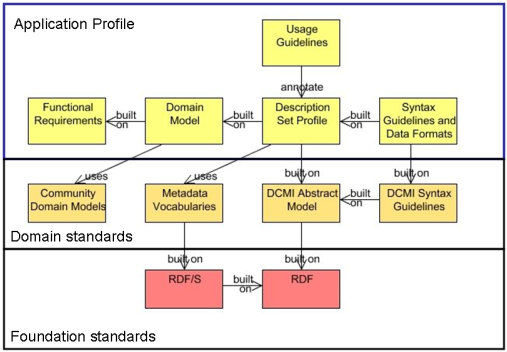 FRBR is here – but it’s  in human readable form only
Formal specification only enters here
http://dublincore.org/documents/singapore-framework/index.shtml
International Conference on Dublin Core and Metadata Applications
10/21/2010
17
Is there a missing link?
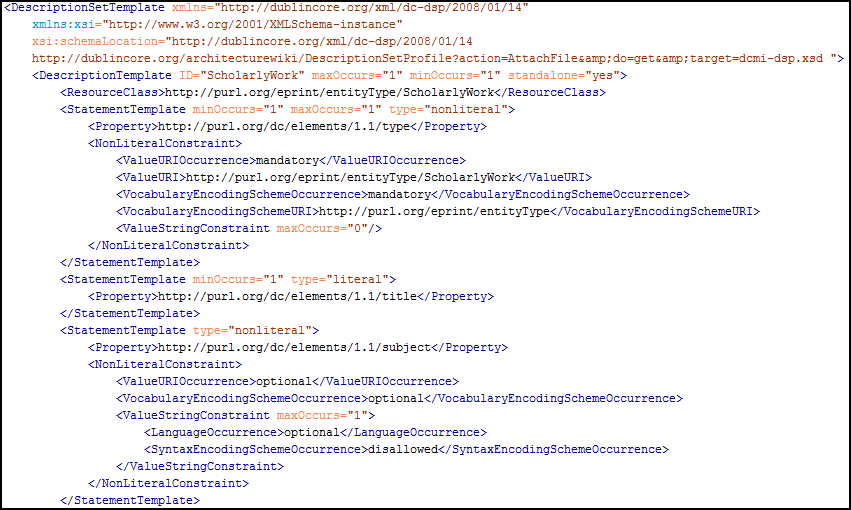 This isn’t formally defined in RDF anywhere; and isn’t explicitly required to be by the DCAP guidelines.
International Conference on Dublin Core and Metadata Applications
10/21/2010
18
Any changes needed here?
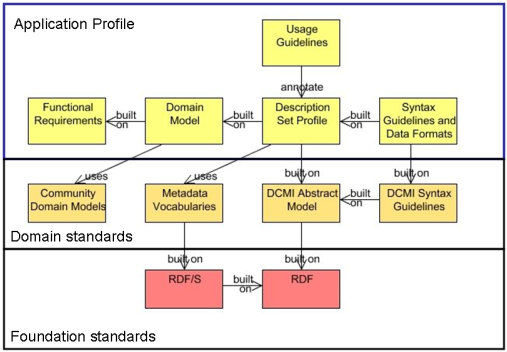 Stronger?
Necessary?
International Conference on Dublin Core and Metadata Applications
10/21/2010
19
Better FRBR interoperability
Newly-minted official FRBR classes/properties provide a good starting point.
Shared/core FRBR DSP?
How can we bring RDA work in more tightly?
What should the V/FRBR project do next?


Any lessons here for the DCAM/DSP revision?
International Conference on Dublin Core and Metadata Applications
10/21/2010
20
Thank you!
For more information:
http://vfrbr.info
XML Schemas: http://vfrbr.info/schemas
XML data download: http://vfrbr.info/data/1.0
Linked Data: hopefully on the way!
jenlrile@indiana.edu
These presentation slides:
http://www.dlib.indiana.edu/~jenlrile/presentations/dc2010/riley.pptx
This project is made possible by a grant from the U.S. Institute of Museum and Library Services.
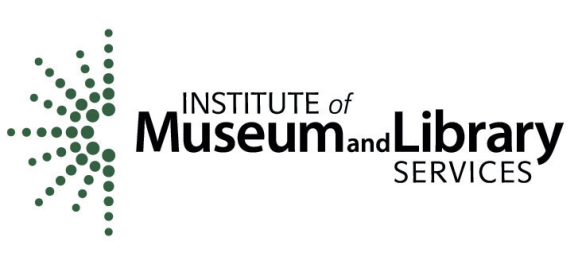 International Conference on Dublin Core and Metadata Applications
10/21/2010
21